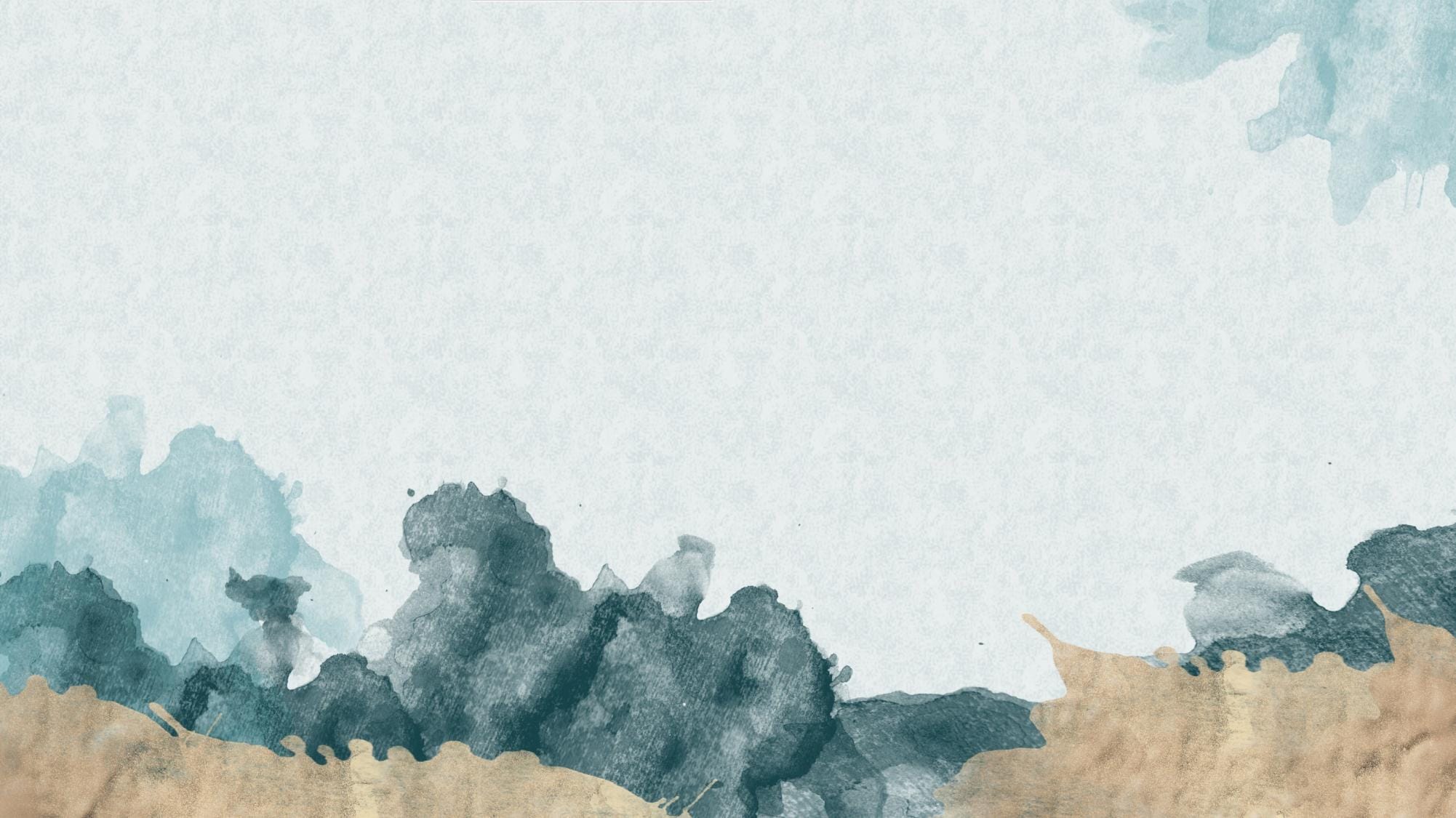 点击输入文字
点击输入文字
YOUR LOGO
ADD YOUR TITLE,ADD YOUR TITLE.
ADD YOUR TITLE,ADD YOUR TITLE.
水彩扎染模板
Loem ipsum dolor sameman tanam casectetur adipiscing elit tamam dalam qoue sampe. dolor sameman
汇报人：第一PPT   汇报时间：2030
时间
地点
点击输入
行业PPT模板http://www.1ppt.com/hangye/
目录
01标题文字
Loem ipsum dolor sameman tanam casectetur adipiscing elit tamam dalam qoue sampe. dolor sameman
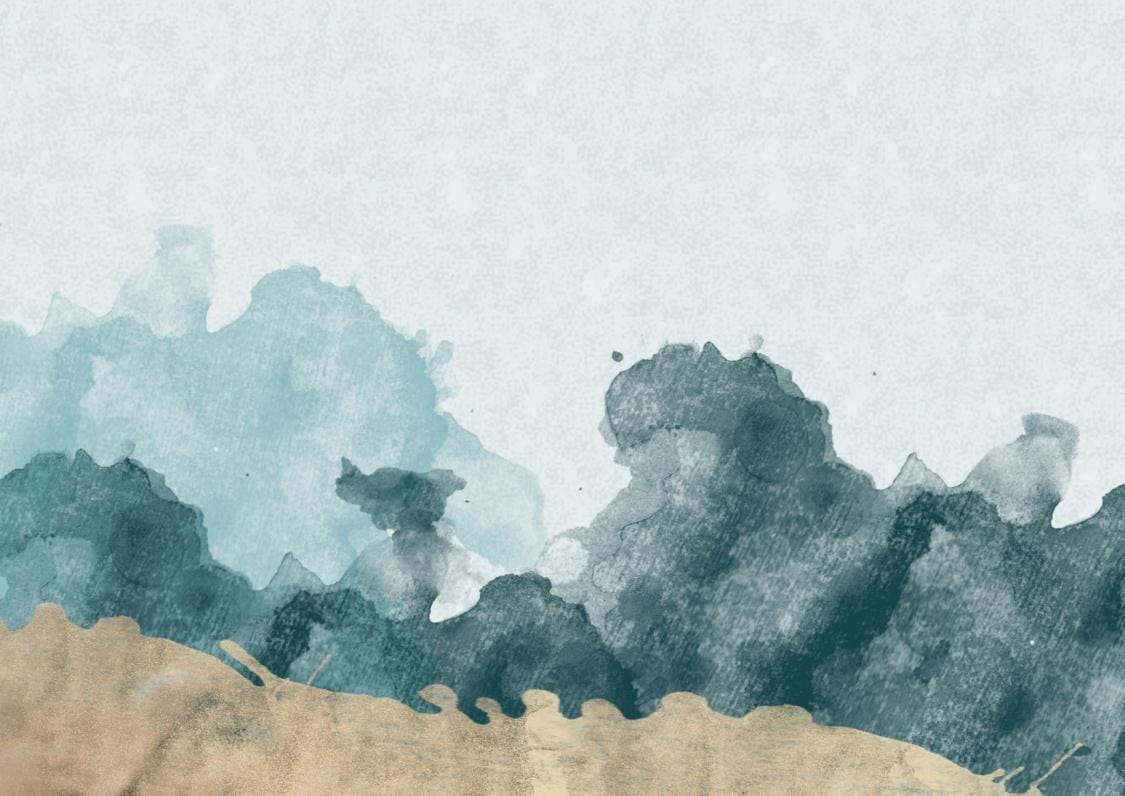 content
02标题文字
Loem ipsum dolor sameman tanam casectetur adipiscing elit tamam dalam qoue sampe. dolor sameman
03标题文字
Loem ipsum dolor sameman tanam casectetur adipiscing elit tamam dalam qoue sampe. dolor sameman
04标题文字
Loem ipsum dolor sameman tanam casectetur adipiscing elit tamam dalam qoue sampe. dolor sameman
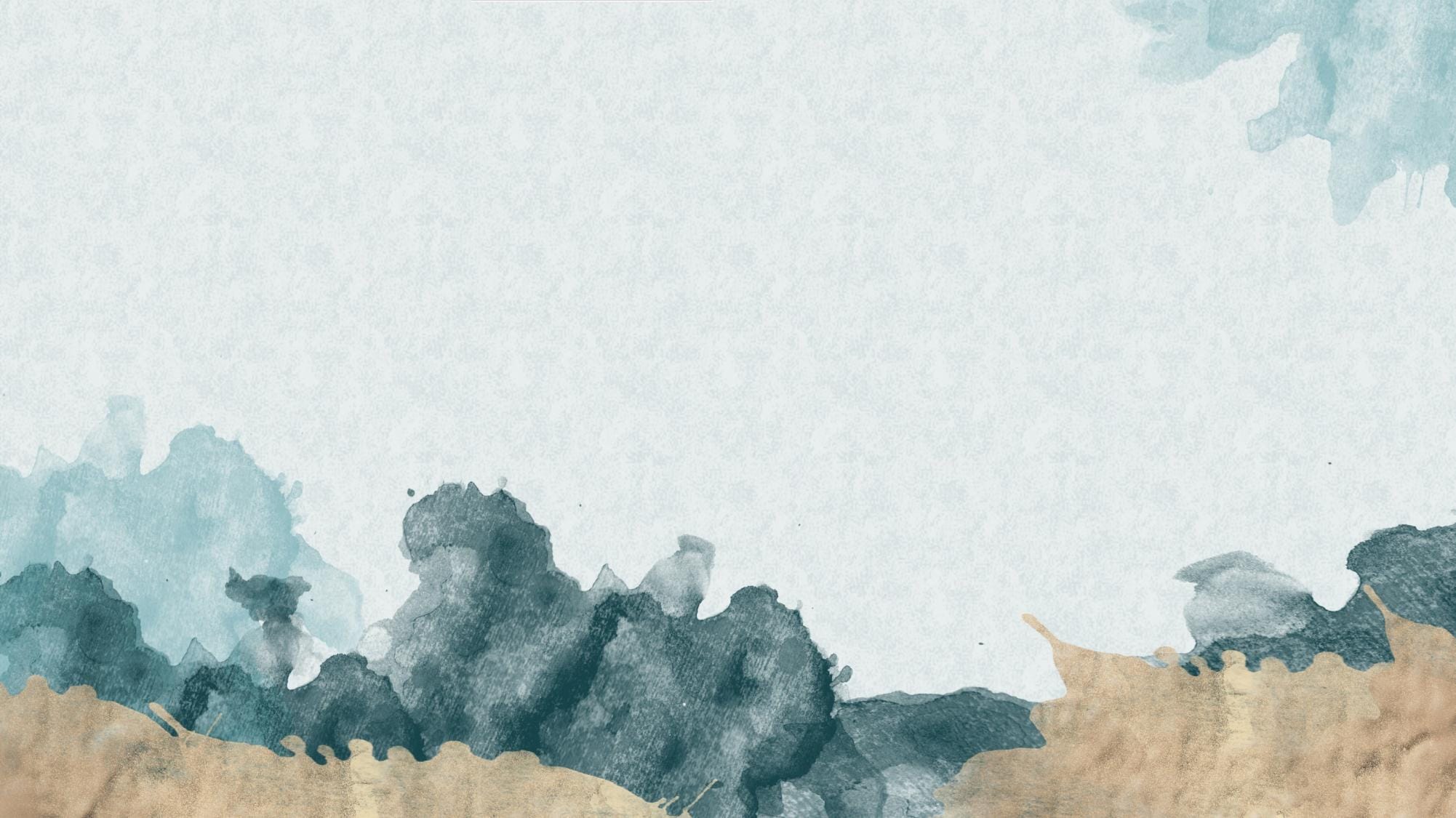 PART 01
标题文字
Loem ipsum dolor sameman tanam casectetur adipiscing elit tamam dalam qoue sampe. dolor sameman
请输入标题
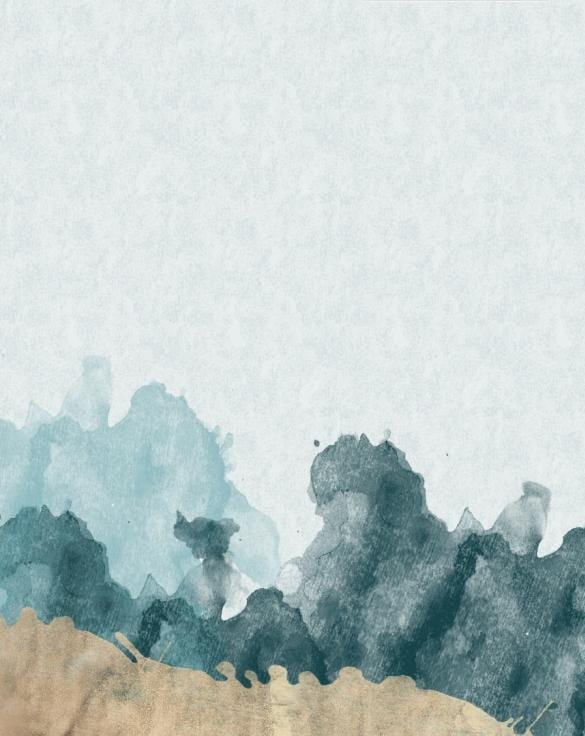 输入标题
Please enter text here.Please enter text here.Please enter text Please enter text
Please enter text here.Please enter text here.Please enter text Please enter text Please enter text Please enter text Please enter text 

Please enter text here.Please enter text here.Please enter text Please enter text Please enter text Please enter text Please enter text
请输入标题
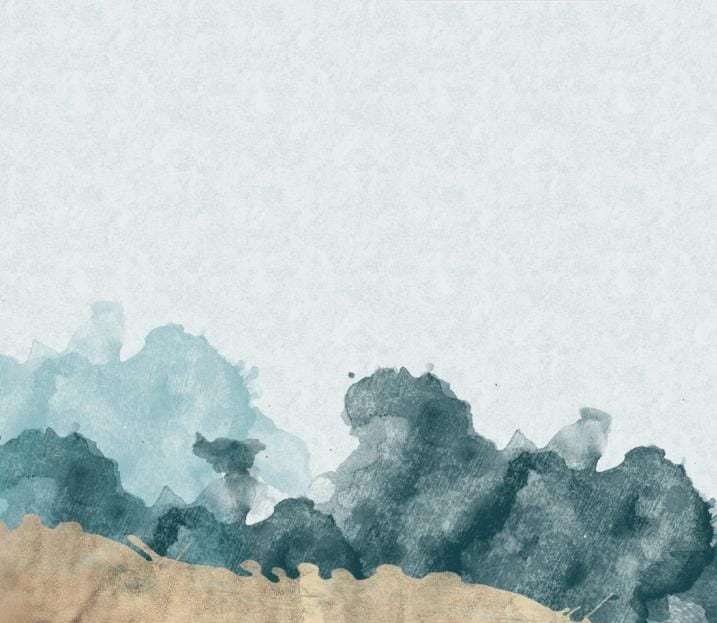 输入标题
Please enter text here.Please enter text here.
Please enter text here.Please enter text here.Please enter text Please enter text
输入标题
Please enter text here.Please enter text here.
请输入标题
工作内容1
工作内容2
工作内容3
Please enter text here.Please enter text here.Please enter text Please enter text Please enter text Please enter text Please enter text
请输入标题
输入标题
There are many variations of passages of lorem ipsum available, but the majority have suffered . There are many variations of passages of lorem ipsum available, but the majority have suffered
输入标题
There are many variations of passages of lorem ipsum available, but the majority have suffered . There are many variations of passages of lorem ipsum available, but the majority have suffered
Please enter text here.Please enter text here.Please enter text Please enter text Please enter text Please enter text Please enter text
[Speaker Notes: 模板来自于： 第一PPT https://www.1ppt.com/]
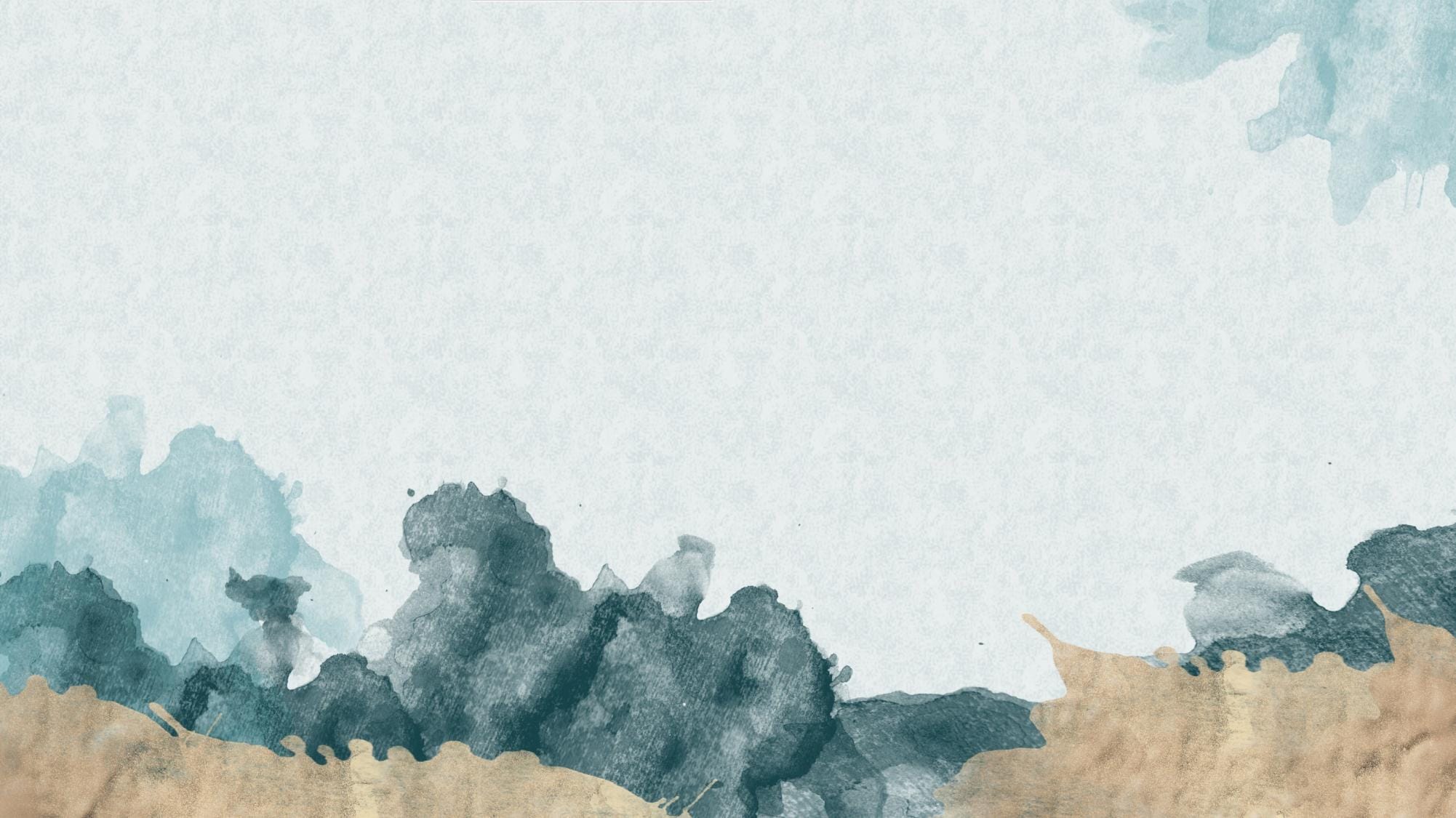 PART 02
标题文字
Loem ipsum dolor sameman tanam casectetur adipiscing elit tamam dalam qoue sampe. dolor sameman
请输入标题
输入标题
输入标题
Please enter text here.Please enter text here.Please enter text
Please enter text here.Please enter text here.Please enter text
输入标题
输入标题
Please enter text here.Please enter text here.Please enter text
Please enter text here.Please enter text here.Please enter text
Please enter text here.Please enter text here.Please enter text Please enter text Please enter text Please enter text Please enter text
ONE
PROUDECT
输入标题
输入标题
输入标题
Please enter text here.Please enter text here.Please enter text here.Please enter text here
Please enter text here.Please enter text here.Please enter text here.Please enter text here
Please enter text here.Please enter text here.Please enter text here.Please enter text here
TWO
PROUDECT
输入标题
输入标题
A company is an association or collection of individuals, whether natural persons, legal persons, or a
A company is an association or collection of individuals, whether natural persons, legal persons, or a
输入标题
输入标题
A company is an association or collection of individuals, whether natural persons, legal persons, or a
A company is an association or collection of individuals, whether natural persons, legal persons, or a
请输入标题
输入标题
Please enter text here.Please enter text here.
输入标题
Please enter text here.Please enter text here.
输入标题
输入标题
输入标题
Please enter text here.Please enter text here.
Please enter text here.Please enter text here.
Please enter text here.Please enter text here.
请输入标题
输入标题
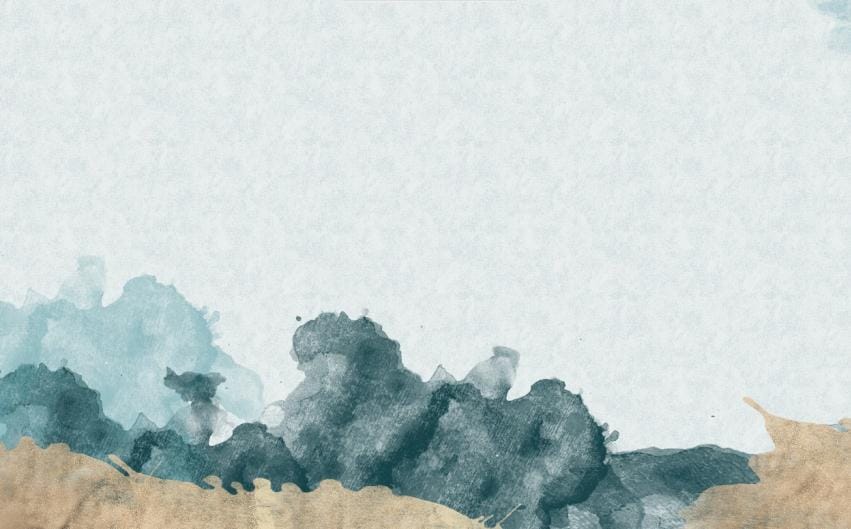 01
Please enter text here.Please enter text here.Please enter text here.
输入标题
02
Please enter text here.Please enter text here.Please enter text here.
输入标题
03
Please enter text here.Please enter text here.Please enter text here.
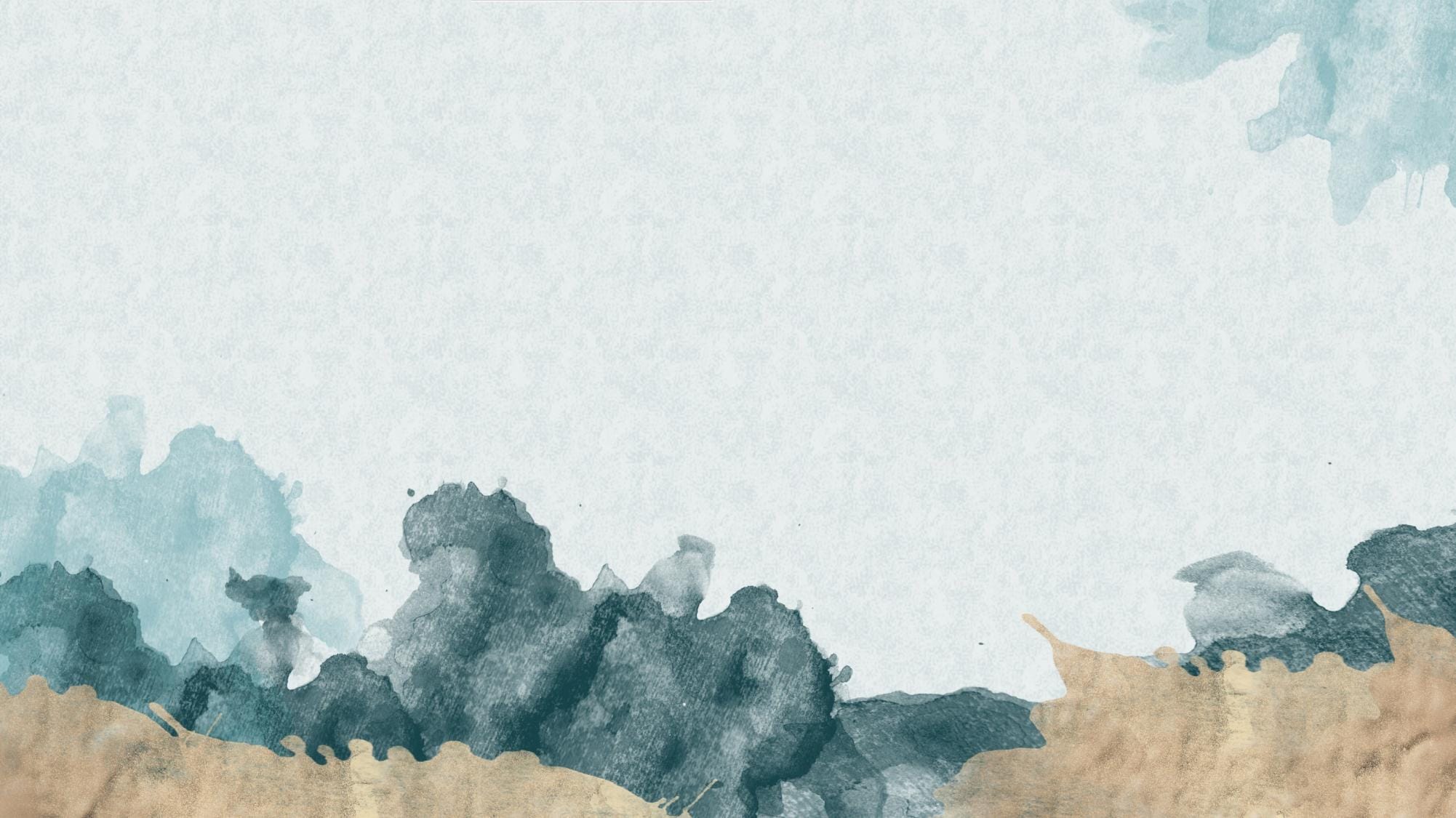 PART 03
标题文字
Loem ipsum dolor sameman tanam casectetur adipiscing elit tamam dalam qoue sampe. dolor sameman
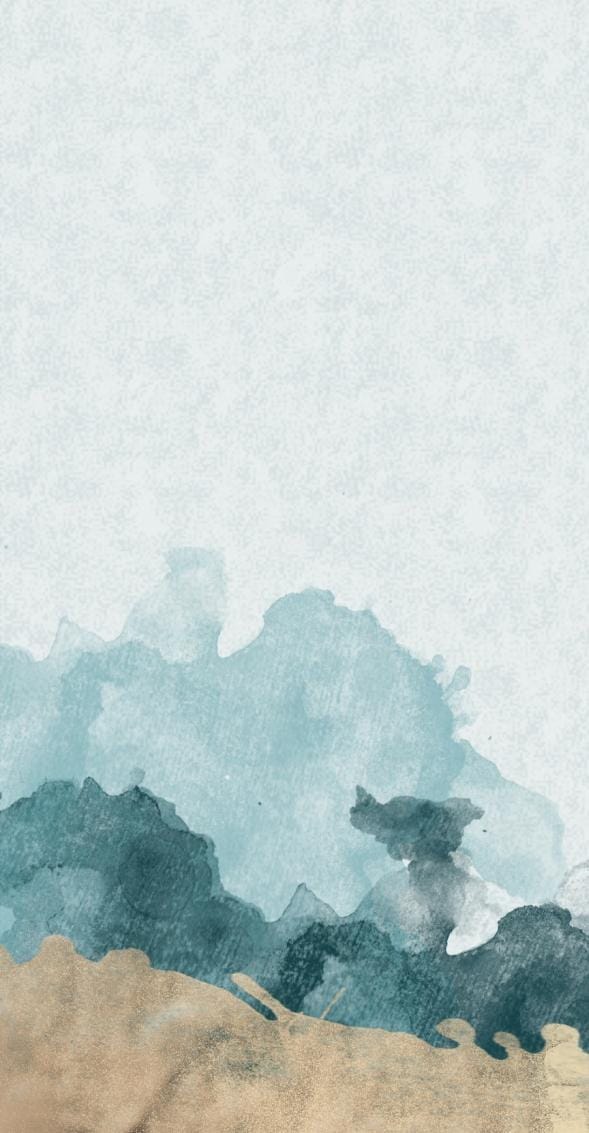 请输入标题
输入标题
01
Please enter text here.Please enter text here.Please enter text here.
Please enter text here.Please enter text here.Please enter text Please enter text
输入标题
02
Please enter text here.Please enter text here.Please enter text here.
输入标题
03
Please enter text here.Please enter text here.Please enter text here.
请输入标题
输入标题
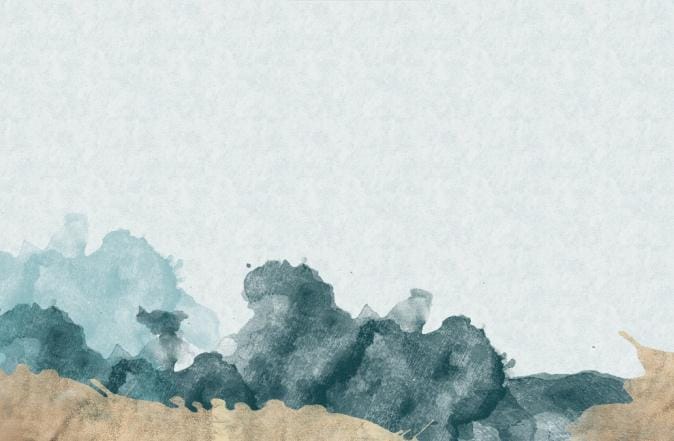 01
Please enter text here.Please enter text here.Please enter text here.
输入标题
02
Please enter text here.Please enter text here.Please enter text here.
请添加标题
请在此添加文本内容， 请在此添加文本内容，请在此添加文本内容，请在此添加文本内容， 请在此添加文本内容， 请在此添加文本内容， 请在此添加文本内容
请输入标题
Please enter text here.Please enter text here.Please enter text here.Please enter text here
FOUR
输入标题
Please enter text here.Please enter text here.Please enter text here.Please enter text here
PROUDECT
输入标题
Please enter text here.Please enter text here.Please enter text here.Please enter text here
输入标题
请输入标题
标题文本
标题文本
S
W
lorem ipsum dolor sit amet, ea commodoconsequat.
lorem ipsum dolor sit amet, ea commodoconsequat.
T
O
标题文本
标题文本
lorem ipsum dolor sit amet, ea commodoconsequat.
lorem ipsum dolor sit amet, ea commodoconsequat.
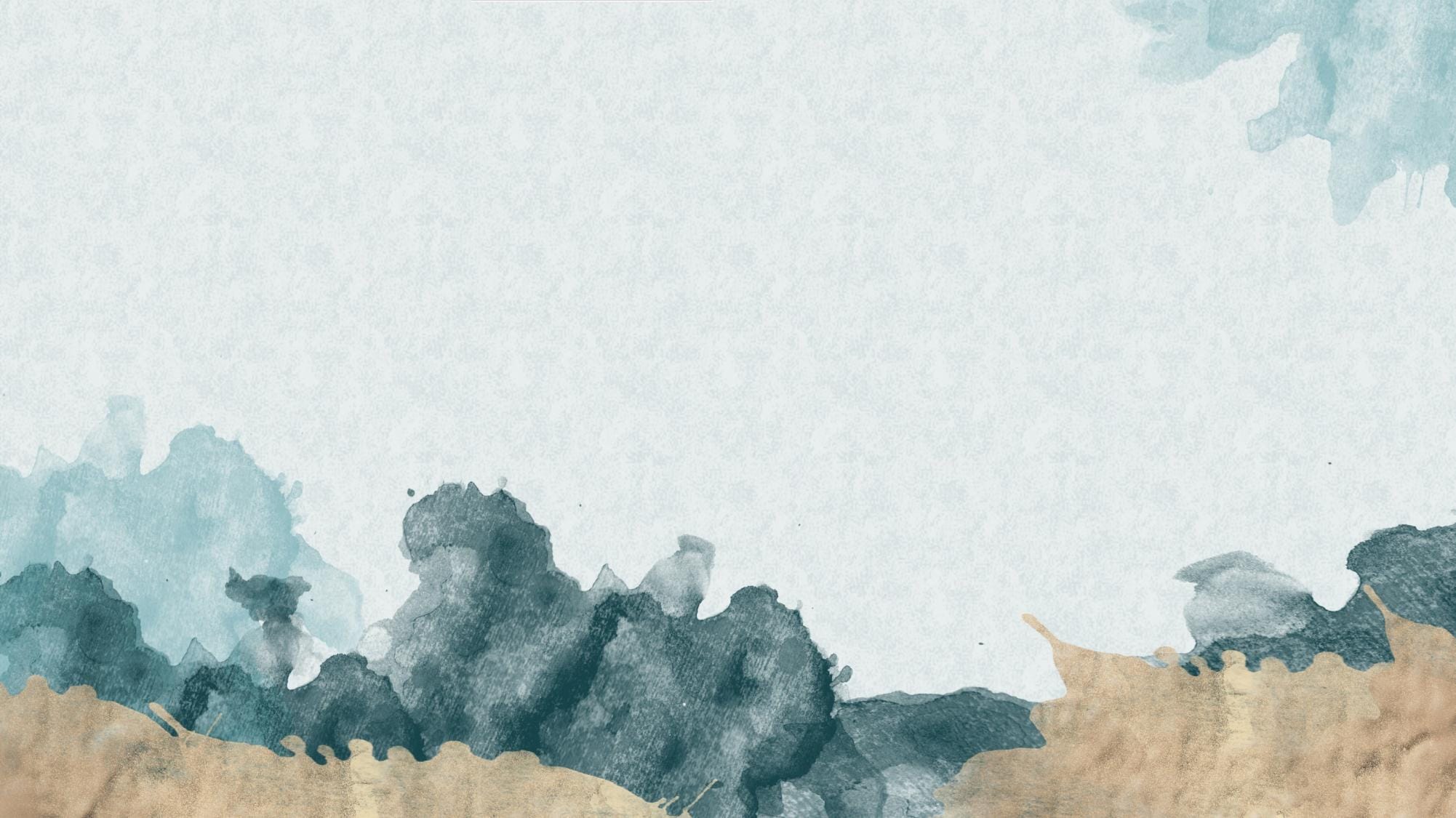 PART 04
标题文字
Loem ipsum dolor sameman tanam casectetur adipiscing elit tamam dalam qoue sampe. dolor sameman
请输入标题
输入标题
输入标题
Please enter text here.Please enter text here.Please enter text here.Please enter text here
Please enter text here.Please enter text here.Please enter text here.Please enter text here
输入标题
输入标题
Please enter text here.Please enter text here.Please enter text here.Please enter text here
Please enter text here.Please enter text here.Please enter text here.Please enter text here
请输入标题
75%
80%
90%
Add Title In Here
This is a sample letter that has been placed to demonstrate the typing format on the letterhead design. When positioned the letterhead design. When positioned properly.
powerpoint
photoshop
3D max
YOUR TITLE HERE
添加页面标题内容
请在此处添加具体内容，文字尽量言简意赅，简单说明即可，不必过于繁琐，注意板面美观度。请在此处添加具体内容，文字尽量言简意赅，简单说明即可，不必过于繁琐，注意板面美观度。
36.
48.
Short Text Here
Short Text Here
请输入标题
输入标题
输入标题
输入标题
输入标题
Please enter text here.Please enter text here.Please enter text here.Please enter text here
Please enter text here.Please enter text here.Please enter text here.Please enter text here
Please enter text here.Please enter text here.Please enter text here.Please enter text here
Please enter text here.Please enter text here.Please enter text here.Please enter text here
请输入标题
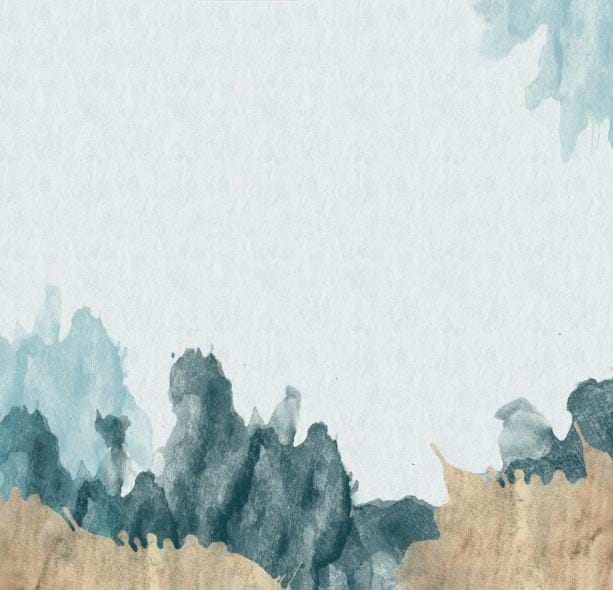 输入标题
输入标题
Please enter text here.Please enter text here. Please enter text here.Please enter text here.
Please enter text here.Please enter text here. Please enter text here.Please enter text here.
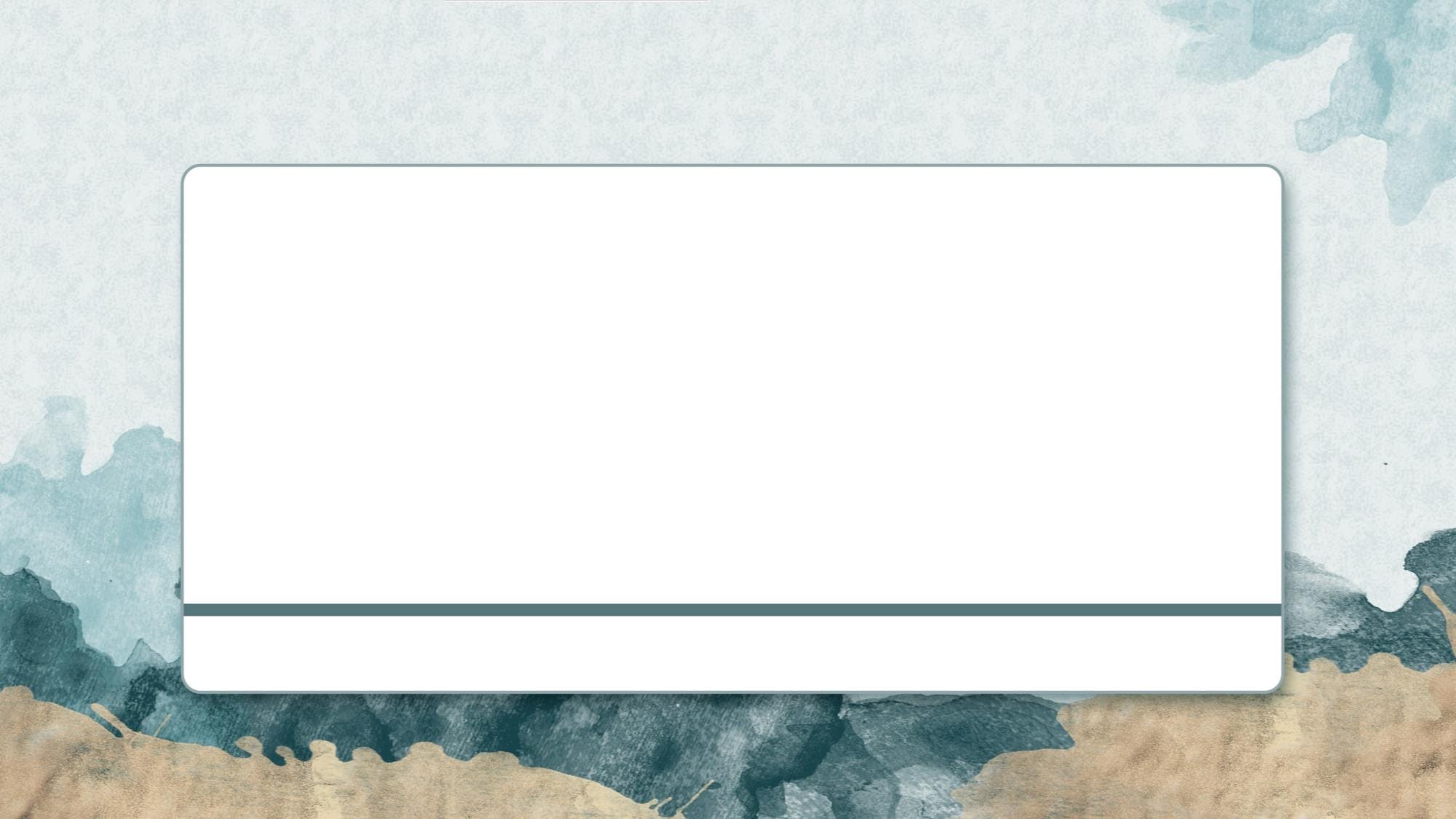 YOUR LOGO
感谢您的观看
Loem ipsum dolor sameman tanam casectetur adipiscing elit tamam dalam qoue sampe. dolor sameman
汇报人：第一PPT     汇报时间：2030
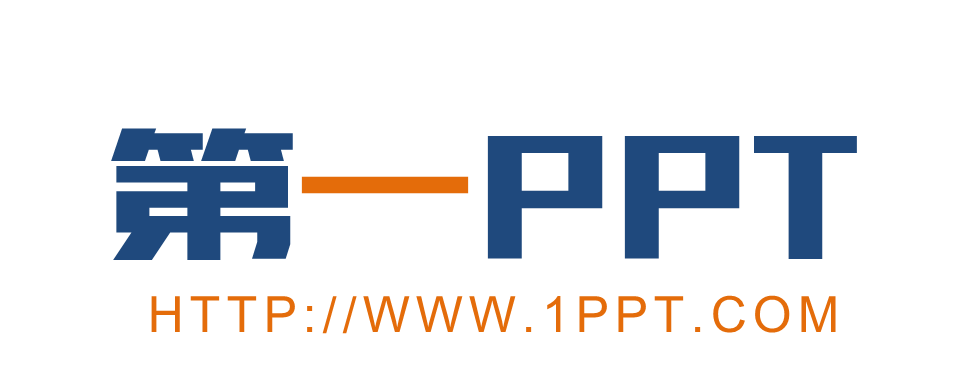 可以在下列情况使用
个人学习、研究。
拷贝模板中的内容用于其它幻灯片母版中使用。
不可以在以下情况使用
任何形式的在线付费下载。
网络转载、线上线下传播。
PPT模板：       www.1ppt.com/moban/                    行业PPT模板：www.1ppt.com/hangye/ 
节日PPT模板：www.1ppt.com/jieri/                          PPT素材：       www.1ppt.com/sucai/
PPT背景图片：www.1ppt.com/beijing/                     PPT图表：       www.1ppt.com/tubiao/      
优秀PPT下载：www.1ppt.com/xiazai/                       PPT教程：       www.1ppt.com/powerpoint/      
Word模板：    www.1ppt.com/word/                        Excel模板：     www.1ppt.com/excel/  
个人简历：      www.1ppt.com/jianli/                         PPT课件：       www.1ppt.com/kejian/ 
手抄报：          www.1ppt.com/shouchaobao/          试题下载：      www.1ppt.com/shiti/  
教案下载：      www.1ppt.com/jiaoan/                       字体下载：      www.1ppt.com/ziti/